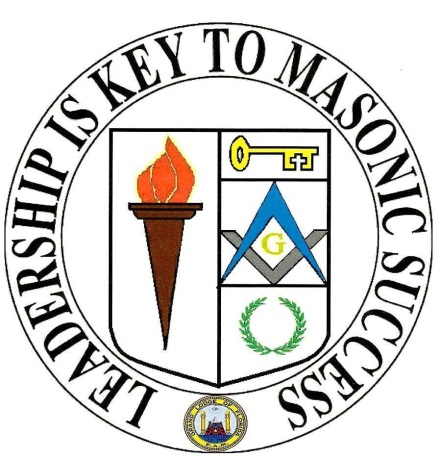 Masonic Leadership Training
4. Becoming Worshipful Master
Resources
Florida Digest of Masonic Law
Masonic Leadership Training Manual
Lodge Secretary Administrative Guide (GL215)
Worshipful Master’s Program Notebook (GL218)
Worshipful Master Powers & Prerogatives
The WM must be obeyed in every legitimate official order
The WM is limited in this official authority, only by:
His installation vows and charges; these should be read often by any Brother who hopes to preside in the East. 
The Constitution;
Resolutions and edicts of Grand Lodge;
Rules and regulations of his Lodge (By Laws)
The ancient and established usages and customs of the Fraternity
Worshipful Master Powers & Prerogatives
The WM’s expressed “will & pleasure” is  law in his Lodge; yet he should preside with legality, dignity, courtesy and affability
The WM guides and controls all the work and business of the Lodge
The WM may postpone the transaction of any Lodge business when he deems it in the best interest of the Craft
Worshipful Master Powers & Perogatives
It is the prerogative of the WM to appoint all Subordinate Officers.  However, the SW has the right to nominate the JD, but the Worshipful Master still chooses the appointment. 
The WM appoints all committees, unless specified in the by-Laws of the Lodge
The WM is the judge of sufficiency of avouchment for the admittance of a visiting Brother.
Worshipful Master Powers & Prerogatives
Must obey, both in spirit and in letter, the Ancient Charges to which he gave his assent, when installed
Preserve the Charter of the Lodge with unfailing care and deliver it to his successor
Open and preside over the Lodge
Set the Craft to work and give proper instruction
– In all matters of Masonic interest
Worshipful Master Powers & Perogatives
The WM may defer consideration of a Petition for the Degrees
The WM may and shall arrest the progress of a candidate, if an objection arises
The WM, by his official order, shall abate any irregular proceeding of the Lodge
The WM, when present in the Lodge, may act through any Brother whose assistance or skills he may desire, thus making those acts his acts. The Worshipful Master is responsible all work.
Worshipful Master Powers & Prerogatives
The WM may refuse the admission of a visiting Brother, if he deems the action in the best interest of the lodge. 
 He shall refuse the admission of a visiting Brother, if any member of the Lodge has a legitimate objection to such visitation.
The WM may command the attendance of Lodge members, by summons
Worshipful Master Powers & Prerogatives
The Worshipful Master may call communications at any time, according to Masonic Law, when in his judgment it becomes necessary. 
The WM may cast the deciding vote at any time, in the event of a tie
The WM shall supervise all financial matters of his Lodge
Worshipful Master Duties & Responsibilities
The WM should see that all those attending Lodge receive a courteous, friendly and appropriate welcome

Attend & direct the deliberations of all Lodge Committees
Worshipful Master Duties & Responsibilities
Postpone matters of extraordinary importance when there is a very small attendance, so that matters will not be hurriedly disposed of by a small minority of Lodge members

See that smoking in the Lodge room is prohibited
Worshipful Master Duties & Responsibilities
To see that all business and work of the Lodge is properly handled by the responsible Officer
Unless dispensed with by the WM, the minutes of the Lodge should be read for correction and approval, prior to closing the Lodge.  However, those same minutes shall be read for final adoption at the next Stated Communication
Worshipful Master Duties Responsibilities
Attend all communications of the Grand Lodge and see that a report of the proceedings of the GL Session be made to the Lodge
Ensure that the By-Laws of the Lodge, the Constitution Regulations and edicts of the GL are duly understood, respected and obeyed by the members of the Lodge
Worshipful Master Duties & Responsibilities
Ensure that all GL reports are prepared, completed and transmitted, on time
See that the moral law, written and unwritten, is respected and obeyed by all Brothers
See that all un-Masonic conduct, coming to his knowledge, be dealt with accordingly
Worshipful Master Duties & Responsibilities
Guarantee to everyone charged with un-Masonic conduct a fair trial and the right to appeal to Grand Lodge
Ensure that Masonic funeral services are provided for all eligible Brothers
See that his successor is dully installed & surrender to him the Charter and such symbols of authority, as are proper
Worshipful Master Duties & Responsibilities
Prepare the Lodge’s Annual Plan
Prepare the Lodge’s Annual Budget
To prepare the WM’s article for the Trestle board, and to see that the newsletter is published in a timely manner
To ascertain the date for the DDGM’s Official Visit
To appoint the Investigating Committee, as needed
Worshipful Master Duties & Responsibilities
To appoint all Lodge Standing Committees:
– Finance
– Vigilance
– Petitions
– Masonic Education
– Board of Relief (set by Digest)
– Charity
– Lodge Property
Worshipful Master Duties & Responsibilities
To attend Grand Lodge and vote the Lodge’s recommendations
To prepare an agenda for each Stated Communication
To see that the Craft does not lack instruction and teachings of Masonic Ritual, principles, and philosophy
To see to the well being of the Lodge and Masonry within the community
Worshipful Master Duties & Responsibilities
Visit sick or infirmed Brothers
Visit the widows of our departed Brothers.
Welcome all who visit the Lodge
Welcome the newly raised Brother to the Lodge and invite him to get active
Follow-up on all committee assignments, resulting from delegation
Lend an understanding ear to the Brethren
The Worshipful Master
Should be temperate and meek, yet firm, lawful and fair in his decisions keeping in mind the best interests of Fraternity, should be his goal. 

Cautious, courteous, faithful and practice self-government

Respect his Masonic Superiors, and set the example of Masonic Deportment at all times.
The Worshipful Master
Should be a zealous Mason, lead the Brethren by example. 

Be well versed in Masonic Law, Masonic Etiquette, the traditions and customs of Masonry and the By-Laws of his Lodge

Maintain the regularity of the Masonic system as essential to the very life and usefulness of Masonry
Worshipful Master Prohibitions
Remember:
– Any act or decision of the WM may be reviewed by Grand Lodge or the GM, when Grand lodge is in recess
Worshipful Master Prohibitions
The Worshipful Master cannot resign without permission of the Grand Master
The Worshipful Master cannot be installed prior to 12/27
The Worshipful Master cannot demit
The Worshipful Master cannot hold his office and simultaneously hold the office of GM, DGM or DDGM
The WM cannot be a petitioner of a Lodge U.D.
Worshipful Master Prohibitions
The WM cannot be tried by his Lodge during his term
The WM cannot arbitrarily disband a Lodge and surrender its Charter
The WM cannot order the removal of a disorderly Brother from the Lodge.  But he can cease labor until harmony is restored
The WM cannot delegate his authority to preside in his absence.
Worshipful Master Prohibitions
The WM & Wardens shall not sell, convey or mortgage Lodge property, except by action of the Lodge in a stated Communication, after due notice. 
Why? 
The WM cannot cause certain business of the Lodge to be transacted at a Called Communication
What Business?
Worshipful Master Prohibitions
The WM cannot call a communication on Sunday, except for a funeral or to attend Divine Service, or for very urgent charity
The WM cannot call a Lodge from labor to refreshment to meet on a certain future date. 
The WM does not have the authority to suspend a Member for NPD - That is an action of the Lodge
For The Incoming Worshipful Master
Plan your year and then work your plan
Communicate your expectations early and often
Use your power in a kind but firm manner
Educate your officers
Enjoy!
Questions Or Suggestions?
Closing
Make sure to get your Completion Record Signed and Dated

Thanks for Attending!!